Northern Renaissance
Katherine Kim
Period 5
What was the Renaissance? How was it spread?
During the 14th- 17th century a new way of thinking was introduced, taking over the ideas and views of the Middle Ages.
Helped Europe reach economic growth
Renaissance ideas spread into the North by war, newly educated students returning home, and culturally by trade
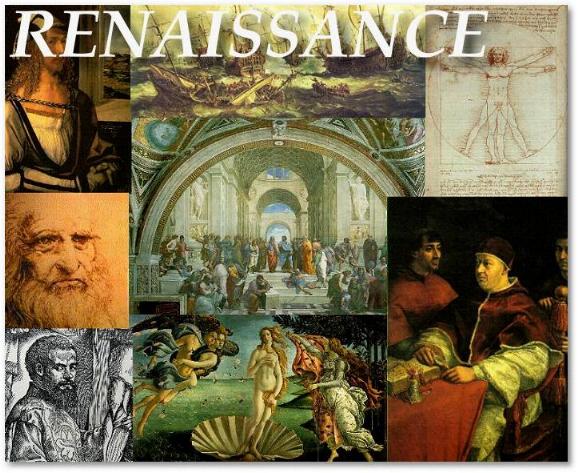 Look for links to click!
More on the Renaissance
Major Cities
Bruges, Tournai, and Ghent- were all centers of international commerce.
Acted as central locations for exchange of ideas
Bruges rivaled Florence
Wealth from wool trade and international banking.
See larger map
Patrons
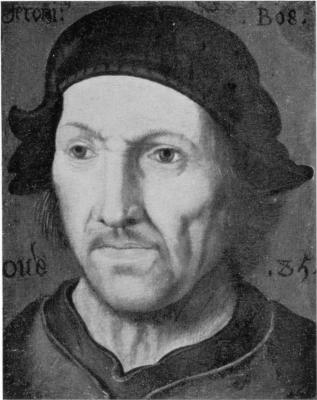 Some of their work (Scroll down)
Who is this?
Humanism
More focused on writings of early Church fathers and Church reform
Turned to classics for ethical reference 
Practice was modified so that one could do it on their own time and in their personal convenience
The changes to Humanism during this time made humanism more personalized
More on Humanism
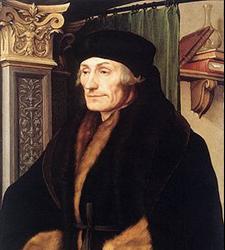 Desiderius Erasmus
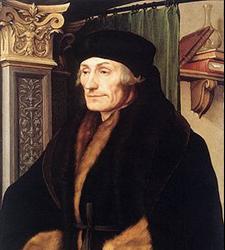 Erasmus
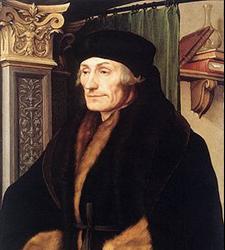 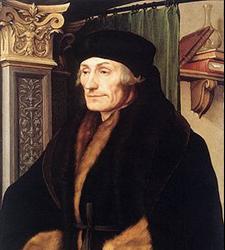 Mystics
Many factors leading to ultimate goal
Type of life one lived
Living as close to godlike as possible
Proper state of mind when communicating with God (Northern Renaissance Humanism).
Stressed practicality and inner piety
Simpler, not as formal (Northern Renaissance Humanism).
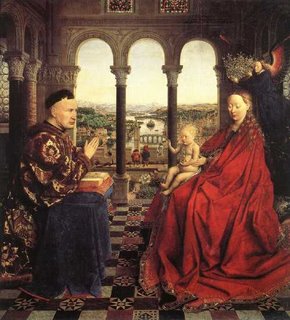 Themes of art
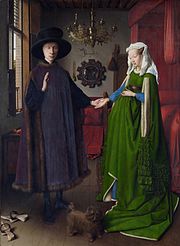 Flemish painters- first to test with three-dimensional illustration (Wright 50).
Full-face and three-quarter profile views were mastered
“Organ” from “The Ghent Altarpiece”
More on Flemish paintings
Links- enlarged picture/more information
Architecture
Albrecht Dürer
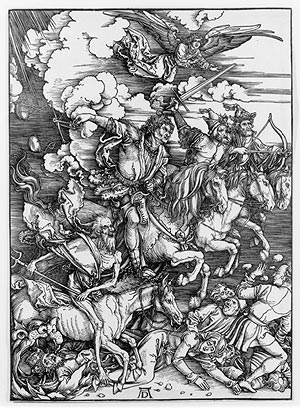 Attempted to blend Northern and Italian styles
Traveled to Venice to view the Renaissance there
Most famous for his engravings
Emphasized detailed representation of nature and religious purposes that were part of Northern art characteristics (Chambers 355)
What piece of art is this? And more on Dürer
Robert Campin
Flemish artist
First to go from egg-based to oil-pigments (Wright 50).
Became important by eventually receiving commissions from his local city government
Ran a workshop eventually employing talented young artists
Curious about the background?
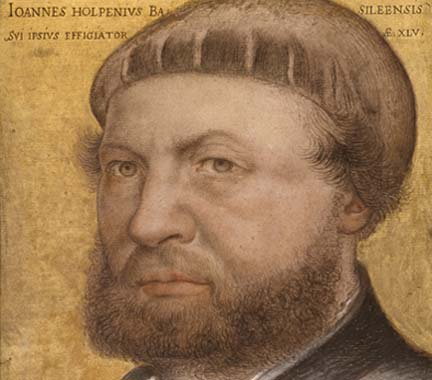 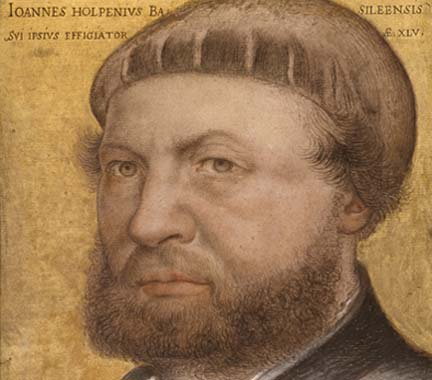 Hans Holbein the Younger
German painter
Portrait painter in London; in high demand
Combined his art with phycology
Very careful attention to detail
Use of color
Paved way for school of English miniaturists
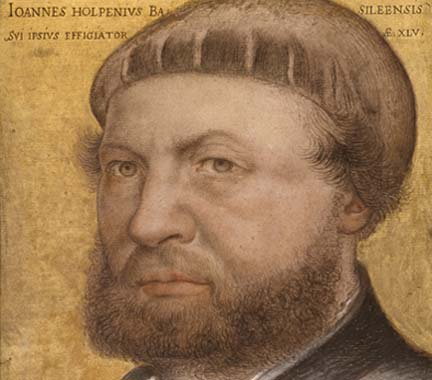 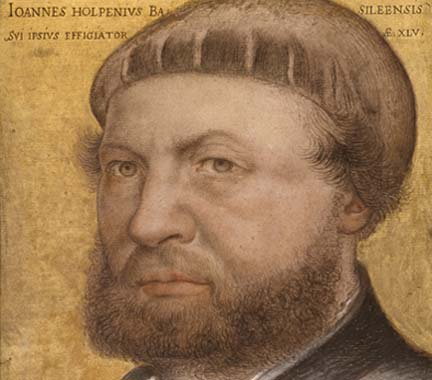 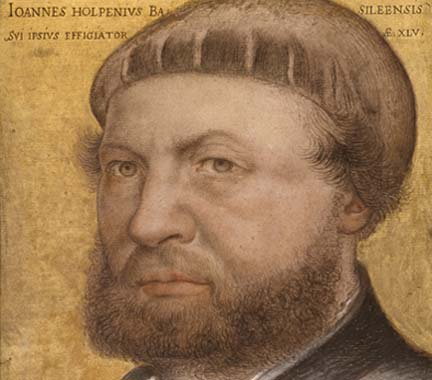 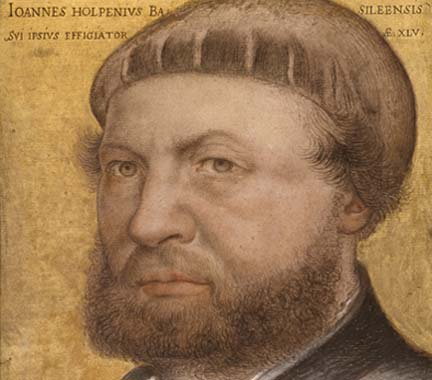 For More On Me!
Works of Hans Holbein the Younger
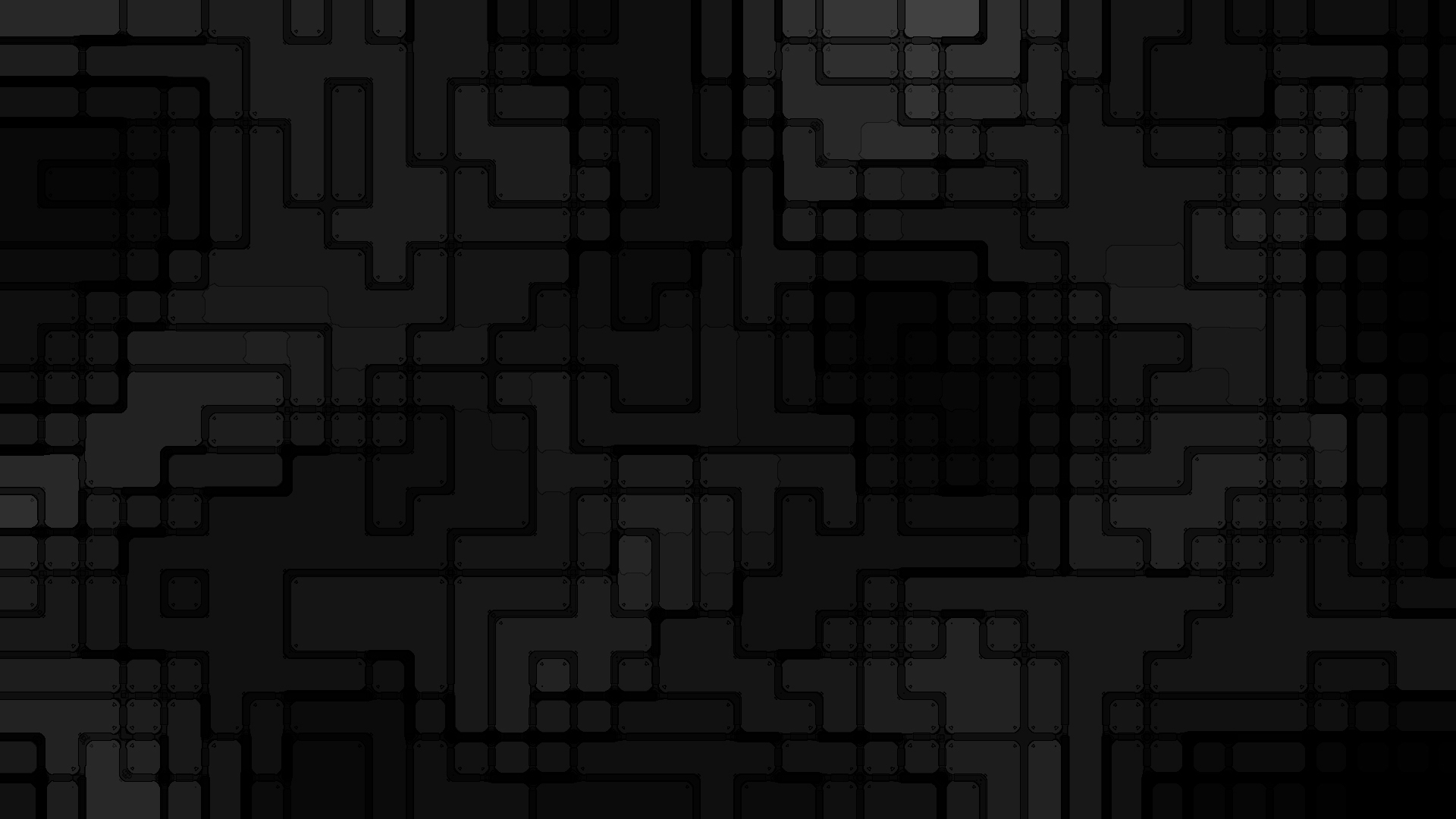 Pieter Bruegel the Elder
Flemish artist/satirist
Painted what he saw as the “true condition of man” under nature’s unpredictable forces(big book)
Paintings known for expression
Represented peasant class very often because they were most affected by seasonal alterations
“Parable of the Blind Leading the Blind”
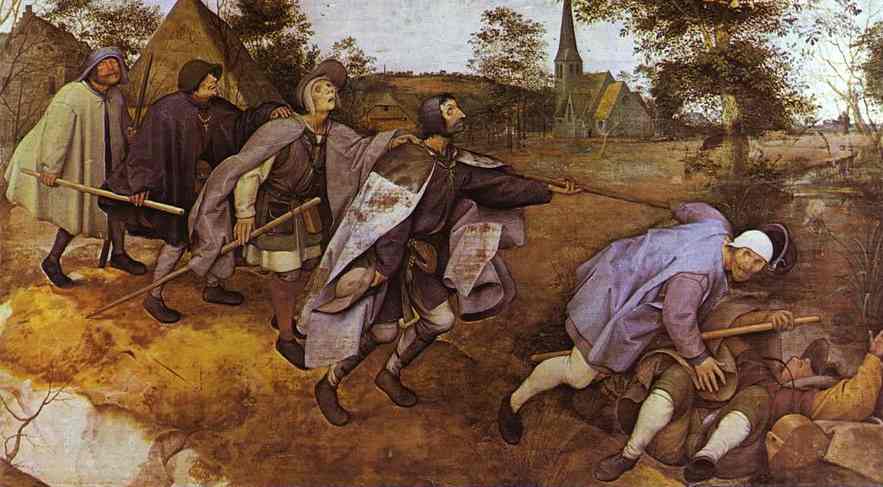 Jan Van Eyck
Contemporary of Donatello, not as focused on idealization and more on the physical world
His art has spacial depth
Depicts landscapes through atmospheric perspective (Wright 51).
Good use of shadows
Used oil-based pigment
More on Eyck
Hieronymus Bosch and Matthias Grünewald
Bosch
“Garden of Earthly Delights”
Nude figures in panoramic landscape
Mixed medieval grotesques with Flemish proverbs
Grünewald
Perhaps influenced by Bosch’s distortion of natural shapes to convey heavenly or devilish character
Court painter, architect and engineer for Bishop of Mainz
“The Resurrection of the Isenheim Alter”
Back To Previous Slide?
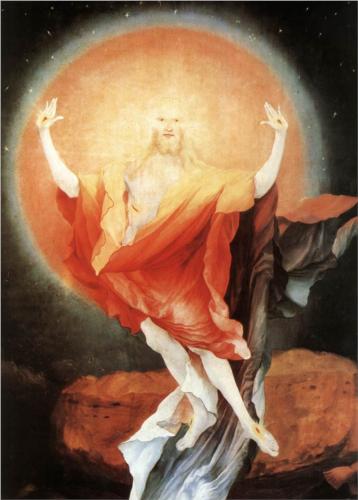 “The Garden of Earthly Delights”
“The Resurrection of the Isenheim Alter”
Geoffrey Chaucer- Literature
Disciple of Boccaccio
Soldier, diplomat, and government official (Chambers 354).
Wrote Canterbury Tales
Accounts pilgrimage to the tomb of St. Thomas Becket in Canterbury
Stories told by travelers for entertainment and each had a moral
Master portrayal of Human behavior and personality
Music
More and more popular in princely courts
Singers and organists in church
Musical notation became standardized (Chambers 355).
St. Cecilia was patron saint
Low Countries were musical center
Vocal harmonies without instruments made it popular amongst the poorer sort.
More on music and what that ‘thing’ in the background is
How it differed from the Italian Renaissance
Differed in audience and concerns
Focused more on the physical world vs. idealization
Less urban in the North with a nation state political structure vs. Italian more urbanized city-states
Differed in aspects of religious views (Humanism and Mysticism)
More on how they differ
Observing Art
There are many different ways to go about looking at art 
This video will help you recognize some ongoing iconography in various pieces of art
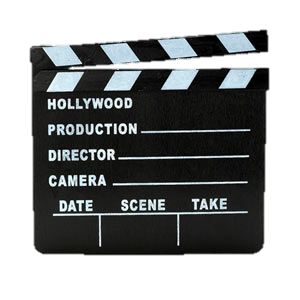 Click
Do you recall?
What/who is a patron and what are their responsibilities?
Key differences between the Italian Renaissance and the Northern Renaissance?
Key figures of this time period
Key ideas of the time period
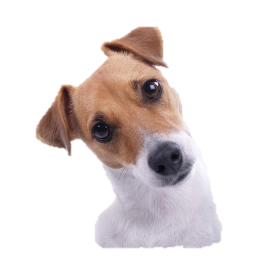 The End!